SISTEMA DIGERENTE
SISTEMIDIGERENTE – RESPIRATORIO
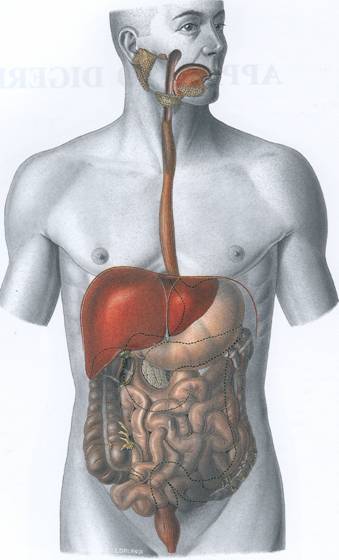 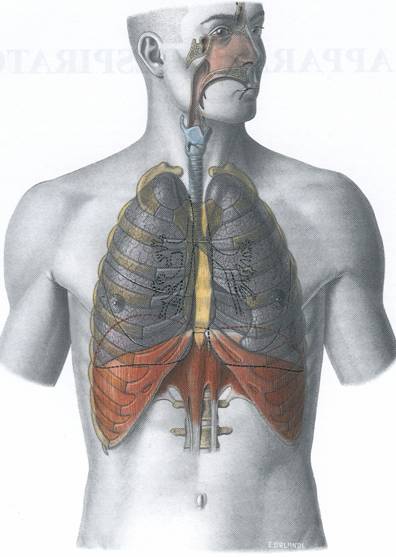 SISTEMI DIGERENTE e RESPIRATORIOCorrelazioni Morfologiche su Base Organogenetica
I Sistemi DIGERENTE e RESPIRATORIO, per quanto riguarda gli Organi Cavi che li costituiscono, sono strettamente correlati tra loro, soprattutto per la comune ORIGINE dall’ Intestino Primitivo, che è suddiviso in INTESTINO PRIMITIVO ANTERIORE, MEDIO e POSTERIORE. In particolare, se il SISTEMA DIGERENTE origina da tutte e tre le porzioni succitate, il SISTEMA RESPIRATORIO, invece, ha come struttura embrio-fetale di riferimento, soltanto l’ intestino ANTERIORE e la sua ulteriore specializzazione, INTESTINO FARINGEO
SISTEMA  DIGERENTE
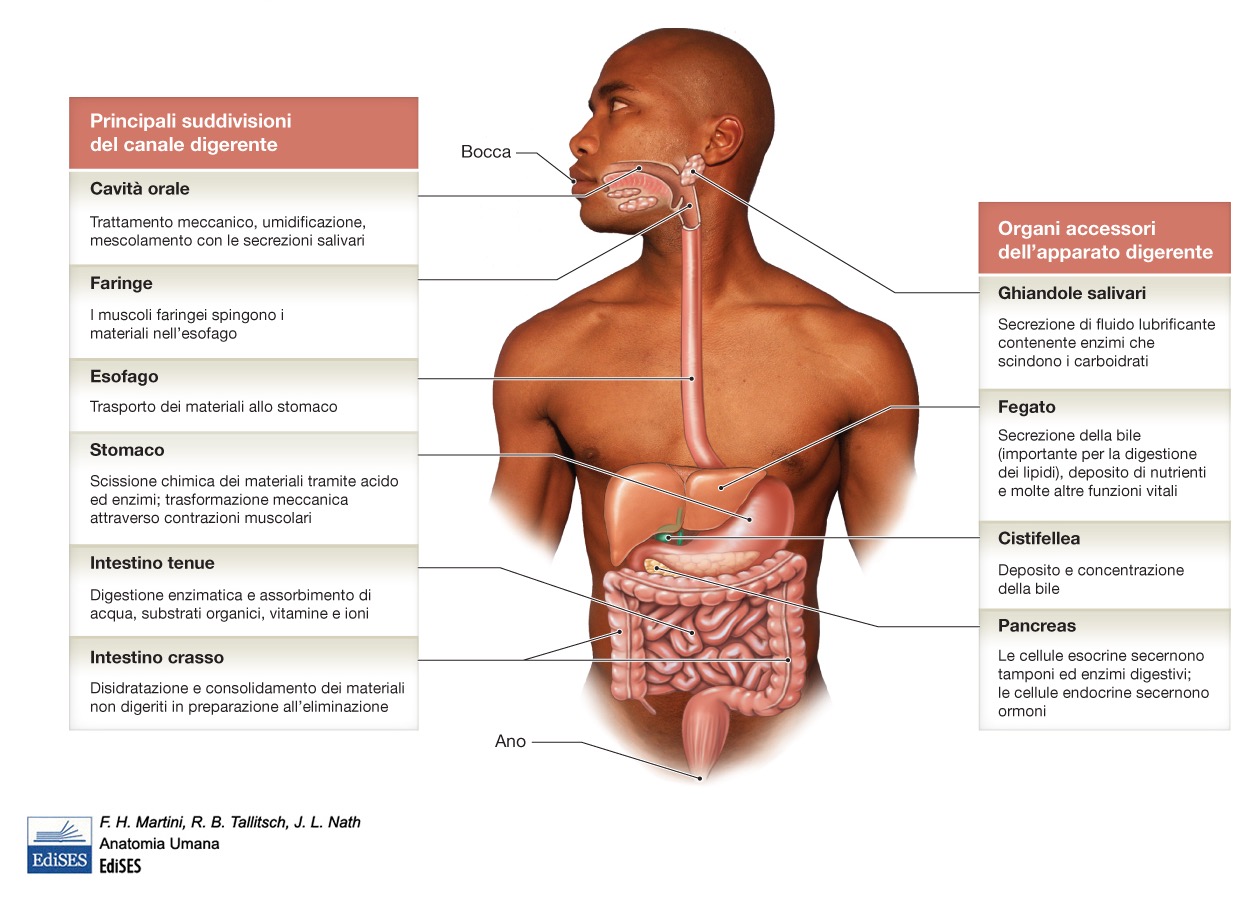 SISTEMA  DIGERENTE (1)
Il TUBO DIGERENTE può essere considerato un  ORGANO CAVO molto lungo (circa 10 metri), che assune varie denominazioni che sono quelle dei diversi Organi Cavi che lo costituiscono.
Secondo la normale progressione del Bolo Alimentare, in direzione Cranio-Caudale, si descrivono:
    - CAVITA’ ORALE E SUO VESTIBOLO
    - ORO- e LARINGOFARINGE (la Rinofaringe è 
      unicamente una Via Aerea del Sistema 
      Respiratorio)
    - ESOFAGO
    - STOMACO
    - INTESTINO:
      * TENUE: DUODENO e TENUE MESENTERIALE
      * CRASSO: CECO, COLON, SIGMA, RETTO
SISTEMA  DIGERENTE (2)
Numerosi ORGANI PIENI sono annessi al Tubo Digerente:
   GHIANDOLE EXTRAMURALI:
   - SALIVARI MAGGIORI
   - FEGATO
   - PANCREAS

   LINGUA
   DENTI
   ARCO LINFATICO DI WALDEYER: TONSILLE PALATINE, FARINGEA, LINGUALE, TUBARICHE

   FORMAZIONI LINFOIDI DIFFUSE nel TUBO DIGERENTE e APPENDICE CECALE (o VERMIFORME)
CAVITà   ORALE
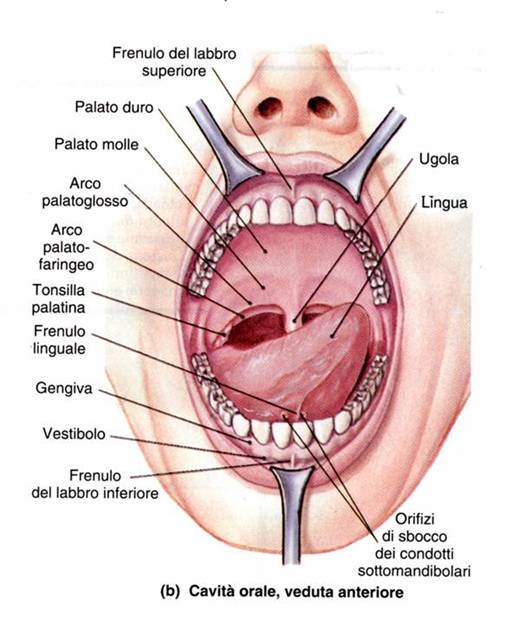 Labbra 
Guance
Vestibolo
Arcate dento-gengivali
Cavità orale 
Palato duro e molle
Lingua
CAVITà  ORALE
È un ORGANO CAVO, IMPARI e MEDIANO, costituente una delle Cavità dello Splancnocranio.
In essa:
- viene introdotto il cibo;
- viene riversata la SALIVA, prevalentemente da dalle Ghiandole Salivari Maggiori;
- il cibo viene sminuzzato, ammorbidito e ne inizia la digestione chimica
La Cavità Orale si divide morfologicamente in:
CAVITA’ ORALE PROPRIAMENTE DETTA;
VESTIBOLO DELLA CAVITA’ ORALE
VESTIBOLO DELLA CAVITà ORALE
È limitato ANTERIORMENTE dalle LABBRA e LATERALMENTE dalle GUANCE. I FRENULI LABIALI connettono sul Piano Sagittale le Labbra Superiore ed Inferiore con le rispettive Gengive
POSTERO-MEDIALMENTE è limitato dalle ARCATE GENGIVO-DENTARIE.
Il Vestibolo comunica con la CAVITA’ ORALE tramite gli Spazi Interdentali e, posteriormente, tramite i cosiddetti Spazi Retromolari
Vi sbocca il Dotto Escretore della Ghiandola Salivare Maggiore Parotide
Tramite la contrazione del Muscolo Buccinatore si provoca una Pressione Negativa nel Vestibolo, che consente l’ atto della Suzione (Succhiamento) essenziale per succhiare il Latte.
CAVITà  ORALE  PROPRIAMENTE  DETTA
Si localizza più «internamente» rispetto alle Arcate Gengivo-Dentarie. Comunica POSTERIORMENTE con la Orofaringe, tramite l’ ISTMO DELLE FAUCI, delimitato SUPERIORMENTE dal PALATO MOLLE, INFERIORMENTE dalla RADICE della LINGUA (con la TONSILLA LINGUALE) e LATERALMENTE dai PILASTRI delle FAUCI (con i Muscoli Palatoglosso e Palatofaringeo).
All’Istmo delle Fauci si localizzano le TONSILLE PALATINE.
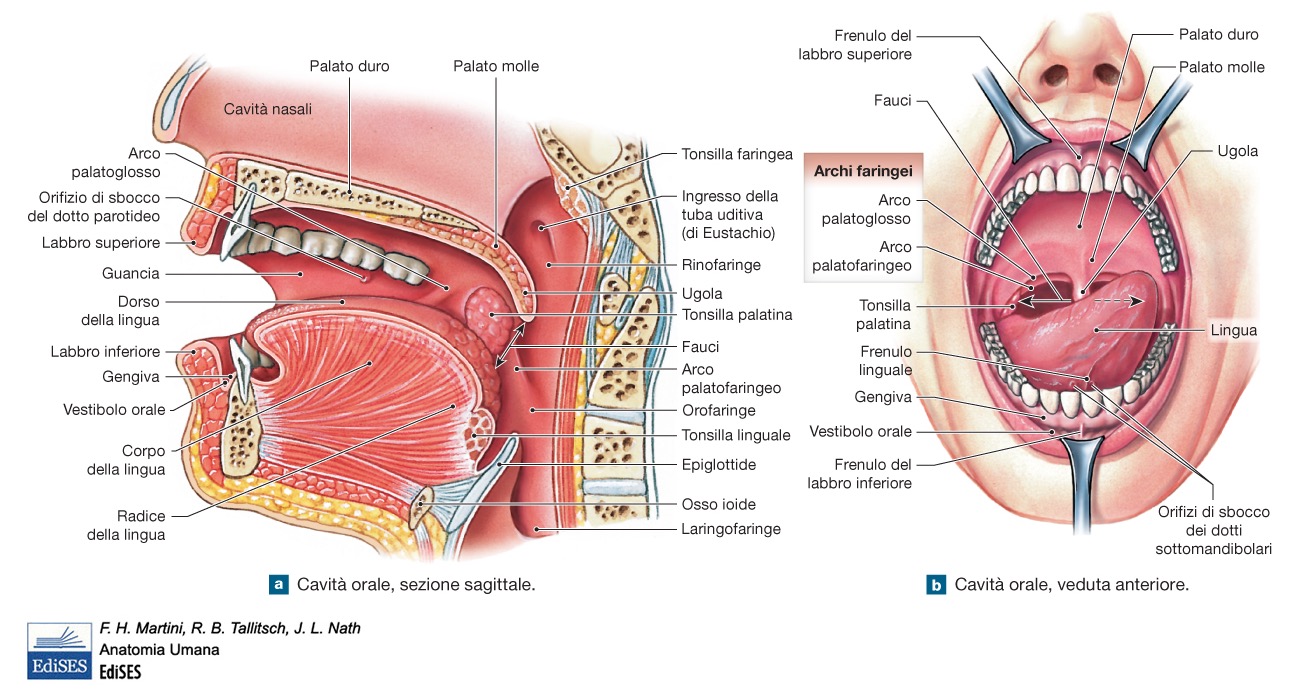 CAVITà  ORALE  PROPRIAMENTE  DETTA
La VOLTA (o TETTO) della CAVITA’ ORALE è costituita Anteriormente dal PALATO DURO (formato dall’ Osso Mascellare e dall’ Osso Palatino) e posteriormente dal PALATO MOLLE (Struttura Fibro-Muscolare, che può sollevarsi e tendersi nella Deglutizione, impedendo il Passaggio nella Rinofaringe del Bolo Alimentare, soprattutto i liquidi).
Il PAVIMENTO è formato da MUSCOLI SCHELETRICI, tra i quali il MILOIOIDEO, il DIGASTRICO ed il GENIOIOIDEO, che si inseriscono all’ OSSO IOIDE, localizzato nel Collo a livello di C4. Vi si aprono i DOTTI ESCRETORI delle Ghiandole Salivari Maggiori SOTTOMANDIBOLARE e SOTTOLINGUALE
CAVITà  ORALE  PROPRIAMENTE  DETTA
Le ARCATE GENGIVO-DENTARIE si localizzano, rispettivamente, quella superiore nell’ Osso MASCELLARE e quella INFERIORE nella MANDIBOLA.
La MANDIBOLA è coinvolta anche nell’ unica diartrosi presente a livello cranico (la cosiddetta BI-CONDILOARTROSI TEMPORO-MANDIBOLARE), che consente i movimenti essenziali per l’apertura e la chiusura della cavità orale nella masticazione e nella fonazione.
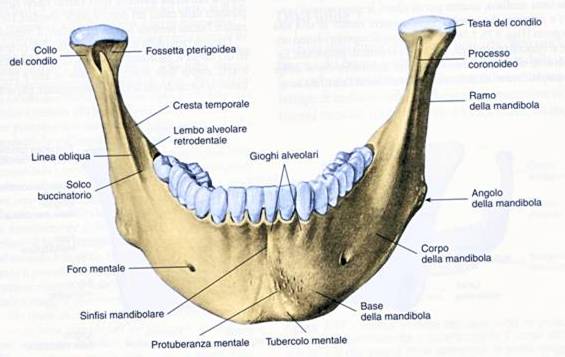 FRONTALE 
ANTERIORE
MANDIBOLA
FRONTALE POSTERIORE
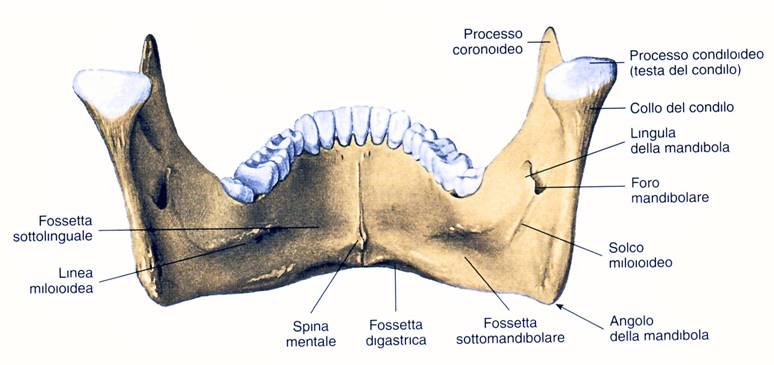 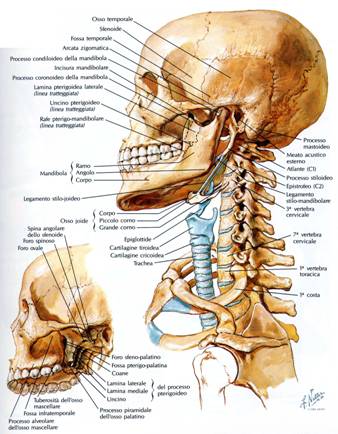 OSSOIOIDE (JOIDE)
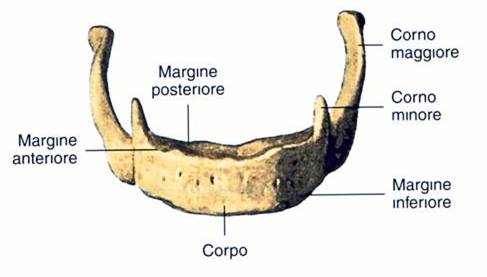 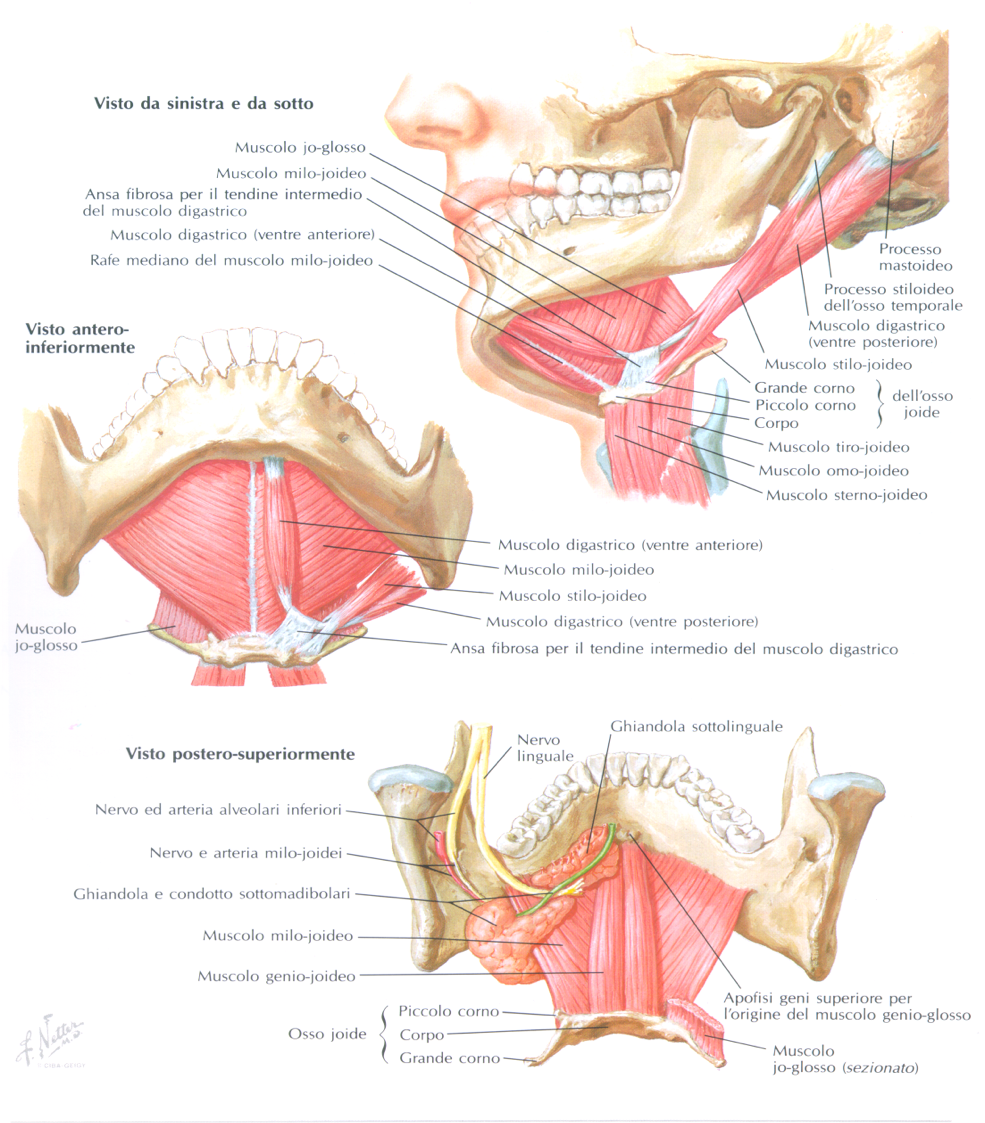 MUSCOLI 
PAVIMENTO 
ORALE
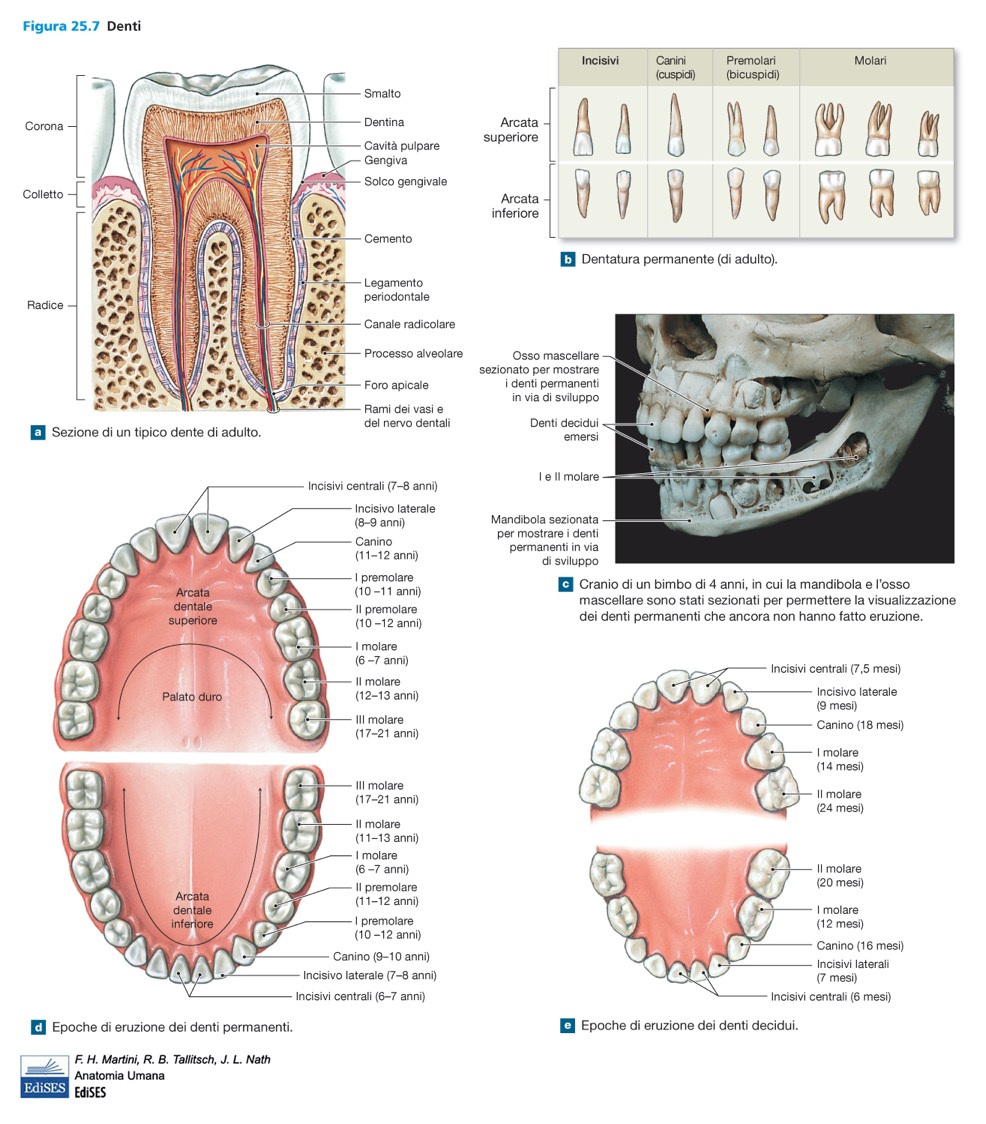 ARCATE  DENTARIE  PERMANENTI
ARCATE GENGIVO-DENTARIE
I DENTI sono Organi Pieni localizzati nei Processi Alveolari delle Ossa MASCELLARI e della MANDIBOLA e vi sono mantenuti fissi dalle strutture del PERIODONTO (in Clinica «Parodonto») costituito dal cosiddetto OSSO ALVEOLARE, LEGAMENTO PERIODONTALE, CEMENTO delle Radici Dentarie, GENGIVA (rivestita dalla Tonaca Mucosa simile a quella della Cavità Orale) con il LEGAMENTO GENGIVO-DENTALE.
I DENTI sono in numero di 32 nella cosiddetta Dentizione Permanente nell’ Adulto. Essa è preceduta, nell’ età infantile, dalla cosiddetta Dentizione Decidua (20 elementi).
Per ciascuna Arcata Gengivo-Dentaria, nella Dentizione Permanente, si riscontrano 4 Denti INCISIVI, 2 Denti CANINI, 4 Denti PREMOLARI e 6 Denti MOLARI
STRUTTURa degli elementi dentari
L’ impalcatura del Dente è costituita dalla DENTINA (Tessuto Mineralizzato), la quale delimita la CAVITA’ PULPARE, dove si localizza la POLPA DENTARIA (tessuto connettivo ricco di vasi e fibre nervose a prevalente significato dolorifico).
La porzione che sporge nella Cavità Orale è definita CORONA. In essa la Dentina è rivestita dallo SMALTO, tessuto altamente mineralizzato, ma di origine ECTODERMICA. A differenza della Dentina, lo Smalto non può rigenerarsi in caso di danno, per cui deve essere «riparato» con opportuni materiali da Odontoiatria Conservativa
L I N G U A
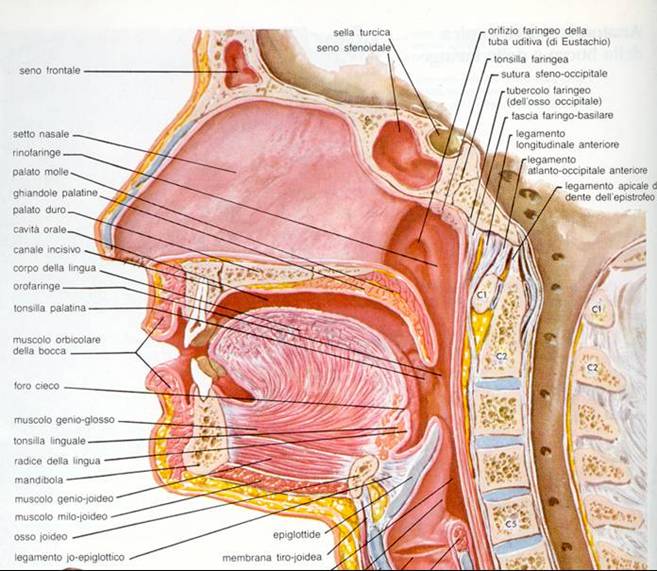 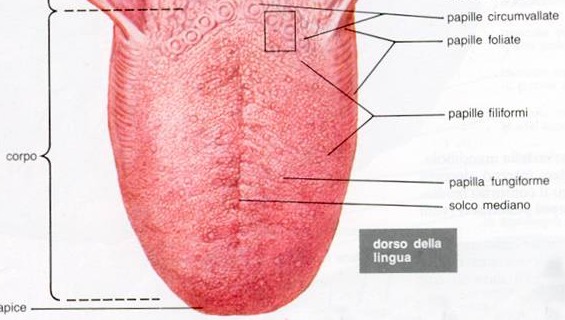 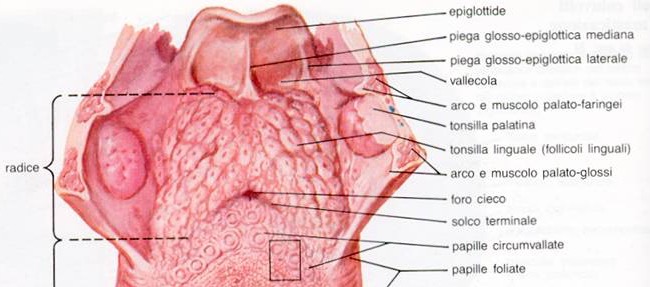 LINGUAcaratteri  generali
È un ORGANO PIENO, IMPARI e MEDIANO, localizzato nella CAVITA’ ORALE, di cui occupa quasi totalmente il Pavimento. 
È coinvolto nelle attività correlate a Funzioni DIGERENTI (Prensione del Bolo Alimentare, Rimescolamento nella Cavità Orale, Processo di Deglutizione) ed a Funzioni RESPIRATORIE (Fonazione).
Presenta una forma grossolanamente CONICA, con l’ APICE diretto ANTERIORMENTE.
È costituito da un CORPO, che ricopre il Pavimento Orale, nel quale si descrive una FACCIA SUPERIORE (o DORSO LINGUALE) ed una FACCIA INFERIORE; e da una RADICE, che profondamente si inserisce all’ Osso Ioide, tramite le strutture fibrose della MEMBRANA IO-GLOSSA e del SETTO LINGUALE LONGITUDINALE.
LINGUASTRUTTURA
È un Organo MUSCOLO-FIBROSO.
Muscoli Striati Scheletrici si inseriscono allo SCHELETRO FIBROSO (Membrana Io-Glossa e Setto Linguale Longitudinale) e sono definiti come ESTRINSECI (se l’altro attacco è posto su strutture scheletriche del cranio e del collo) oppure INTRINSECI (entrambi gli attacchi sullo Scheletro Fibroso). Tali muscoli provvedono sia allo spostamento della Lingua nel cavo orale, sia a far variare la sua forma.
LINGUASTRUTTURA
Vi si distinguono un CORPO, anteriormente, ed una RADICE, posteriormente.
Il limite tra Corpo e Radice è dato dalla cosiddetta «V» liguale (Papille Vallate). 
Pur essendo un Organo Pieno, tuttavia la Lingua, essendo localizzata nella Cavità Orale, presenta una TONACA MUCOSA analoga a quella della Cavità e del Vestibolo, con un Epitelio Pavimentoso Pluristratificato parzialmente Cheratinizzato (a seconda delle zone piu’ o meno sottoposte a sollecitazioni meccaniche e/o termiche). Nella FACCIA SUPERIORE del Corpo la Mucosa presenta le PAPILLE LINGUALI (Filiformi, Foliate, Fungiformi e Vallate o Circumvallate).
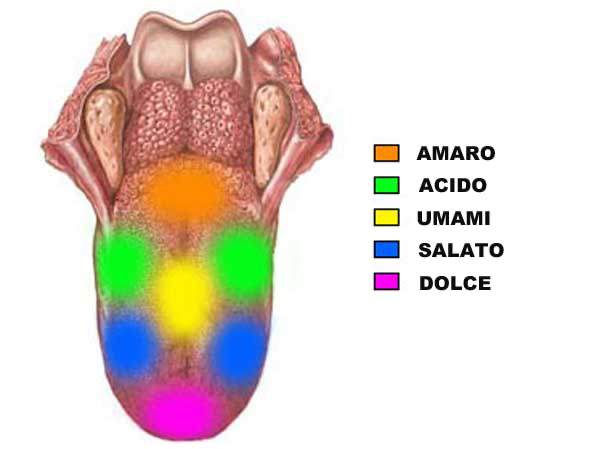 SENSIBILITA’ GUSTATIVA(Viscerale Speciale)
Nelle Papille Linguali Foliate, Fungiformi e Vallate (o Circumvallate) si localizzano i CALICI GUSTATIVI, che sono strutture di forma SFEROIDALE. Vi si ritrovano le CELLULE GUSTATIVE che sono elementi NEUROEPITELIALI che generano impulsi nervosi in seguito a stimolazione CHIMICA, per poter identificare l’ Amaro, il Dolce, l’ Acido ed il Salato, nonché l’ «Umami» (correlato al glutamato del Dado di Brodo) e anche lo specifico gusto correlato al «grasso fritto».
Nei Calici ci sono inoltre CELLULE di SOSTEGNO e CELLULE BASALI.
I NERVI coinvolti nella SENSIBILITA’ GUSTATIVA:
- N. FACIALE (VII) per il Corpo Linguale;
- N. GLOSSOFARINGEO (IX) per Radice Linguale;
- N. VAGO (X) per i Calici presenti nella EPIGLOTTIDE Laringea.
MUCOSA DELLA FACCIA SUPERIORE: PAPILLE LINGUALI
CALICIGUSTATIVI
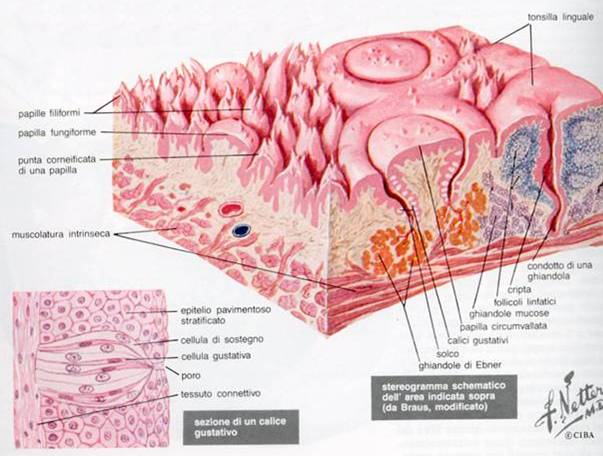 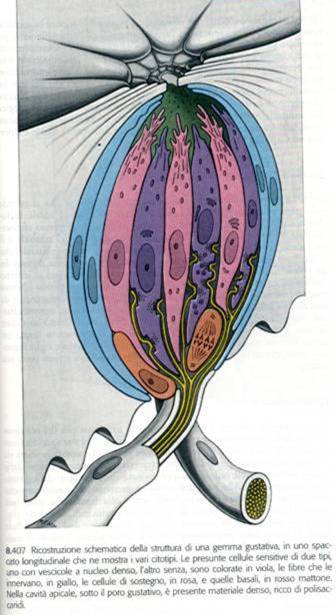 CALICI GUSTATIVI
Sono strutture di forma GLOBOSA
Si trovano nell’ ambito delle papille linguali VALLATE, FUNGIFORMI e FOLIATE, ma NON ci sono nelle Filiformi

   Vi si descrivono:
- CELLULE SENSORIALI (RECETTORI GUSTATIVI)
- CELLULE DI SOSTEGNO
- CELLULE BASALI

Nelle papille vallate sono associati alle GHIANDOLE SIEROSE di VON EBNER che con il loro secreto «ripuliscono» i calici stessi dalle molecole di cui sono state già percepite le caratteristiche gustative.
F A R I N G E
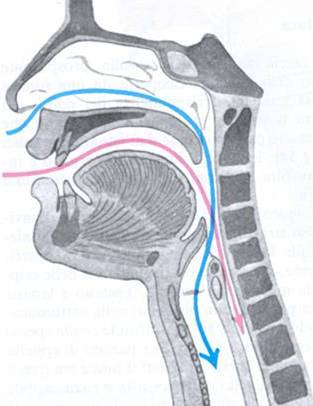 FARINGE: SCHEMATIZZAZIONEANATOMO –TOPOGRAFICA
FARINGE
ORGANO CAVO, IMPARI e MEDIANO, localizzato nella Regione CERVICALE, tra la Base del Neurocranio e C6, anteriormente alla Colonna CERVICALE 
È un ORGANO in “COMUNE” ai sistemi RESPIRATORIO e DIGERENTE: infatti, è connessa con:
   - CAVITA’ NASALI (RINOFARINGE)
   - CAVITA’ ORALE (OROFARINGE)
   - LARINGE (LARINGO- od IPOFARINGE)
Comunica inoltre con la CASSA DEL TIMPANO (dell’ ORECCHIO MEDIO) tramite la TUBA UDITIVA, il cui ORIFIZIO si apre nella RINOFARINGE
FARINGE: PROIEZIONE LATERALE sul PIANO MEDIANO
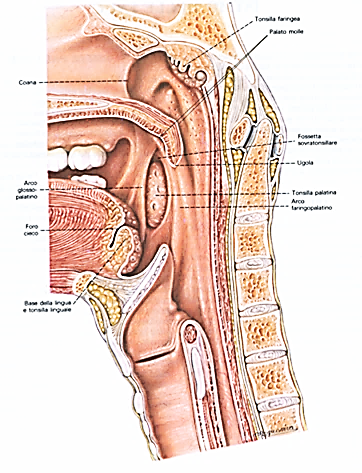 rinofaringe
orofaringe
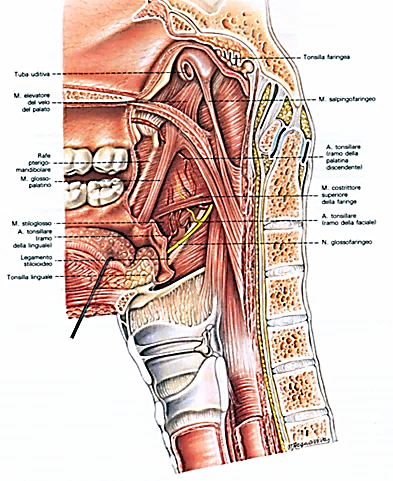 laringofaringe
FARINGE: PARETE ANTERIORE
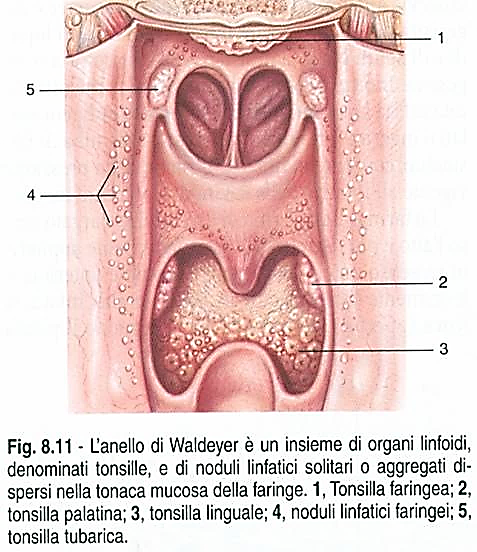 FARINGECARATTERI ANATOMO-MACROSCOPICI
Ha una forma a TRONCO di PIRAMIDE.
La BASE MAGGIORE è SUPERIORE e si inserisce alla BASE DEL NEUROCRANIO.
I MARGINI LATERALI si rapportano col Fascio VASCOLO-NERVOSO del COLLO e con la Ghiandola Salivare PAROTIDE.
La FACCIA POSTERIORE si relaziona con lo SPAZIO RETROFARINGEO.
La BASE MINORE è situata INFERIORMENTE e si prosegue con il lume dell’ Esofago.
La FACCIA ANTERIORE presenta, in senso CRANIO-CAUDALE le seguenti APERTURE
- COANE (Cavità Nasali)
- ISTMO DELLE FAUCI (Cavità Orale)
- ADITO LARINGEO (Laringe)
STRUTTURA delle TONSILLE(Tonsilla FARINGEA)
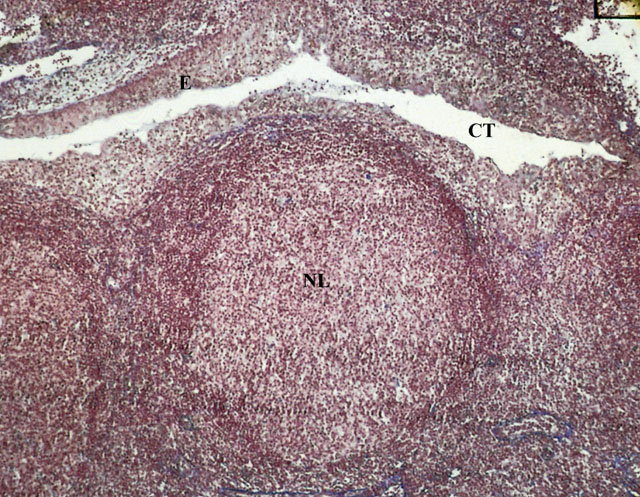 FARINGESTRUTTURA
Il Lume è rivestito da una TONACA MUCOSA:
  - EPITELIO CILINDRICO PSEUDOSTRATIFICATO CILIATO (rinofaringe) con intercalate CELLULE MUCIPARE CALICIFORMI
 - EPITELIO PAVIMENTOSO PLURISTRATIFICATO con zone di cheratinizzazione (oro- e laringofaringe)
Nella Lamina Propria si approfondano Ghiandole Tubuloacinose Ramificate a prevalente Secrezione MUCOSA 
TONACA FIBROELASTICA (Membrana Faringo-Basilare) che ne costituisce l’ Impalcatura
TONACA MUSCOLARE con MUSCOLI STRIATI SCHELETRICI COSTRITTORI (Superiore, Medio ed Inferiore) ed ELEVATORI (Superiore ed Inferiore).
TONACA AVVENTIZIA di Connettivo Fibroso.
ANELLO (ARCO) LINFATICO OROFARINGEO di waldeyer
è costituito da organi pieni (rivestiti da tonaca mucosa), denominati TONSILLE, in cui prevale il TESSUTO LINFOIDE.
Le TONSILLE sono così denominate:
- TONSILLE PALATINE, organi pari all’ Istmo     delle Fauci ;
- TONSILLA FARINGEA, organo impari sulla Volta della Rinofaringe ;
- TONSILLE TUBARICHE, organo pari nella Rinofaringe, allo sbocco della Tuba Uditiva ;
- TONSILLA LINGUALE, organo impari alla Radice della Lingua ;
- TONSILLE LARINGEE, organo pari nei Ventricoli Laringei
ANELLO (ARCO) LINFATICO OROFARINGEO di waldeyer
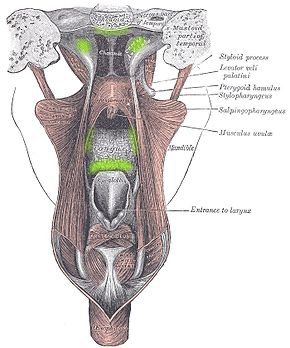 E S O F A G O
ESOFAGO
È un ORGANO CAVO, IMPARI e MEDIANO, che collega la FARINGE con lo STOMACO
Si estende tra C6 e la T10 con una lunghezza media di 25 cm
Si distinguono in senso cranio-caudale i seguenti tratti :
   - CERVICALE 
   - TORACICO o MEDIASTINICO 
   - DIAFRAMMATICO 
   - ADDOMINALE 
   Non ha un decorso rettilineo, ma presenta  curvature, correlate allo stretto rapporto con la colonna vertebrale, che presenta la Lordosi Cervicale e la Cifosi Toracica.
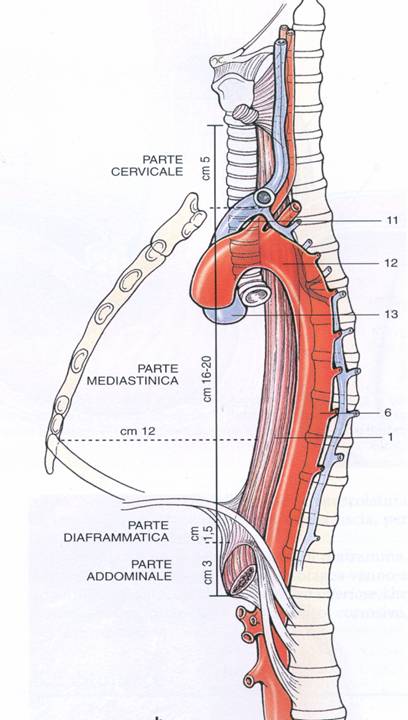 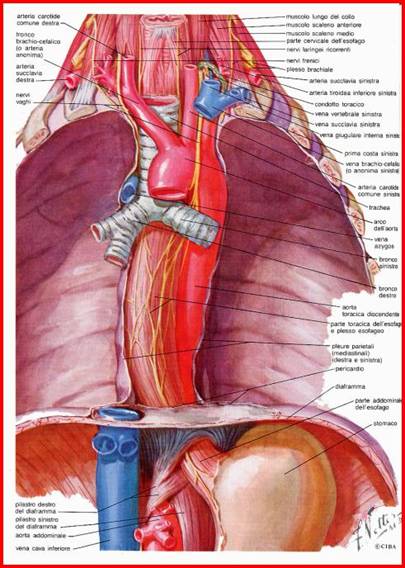 ESOFAGOPORZIONE DIAFRAMMATICA E REGIONE CARDIALE
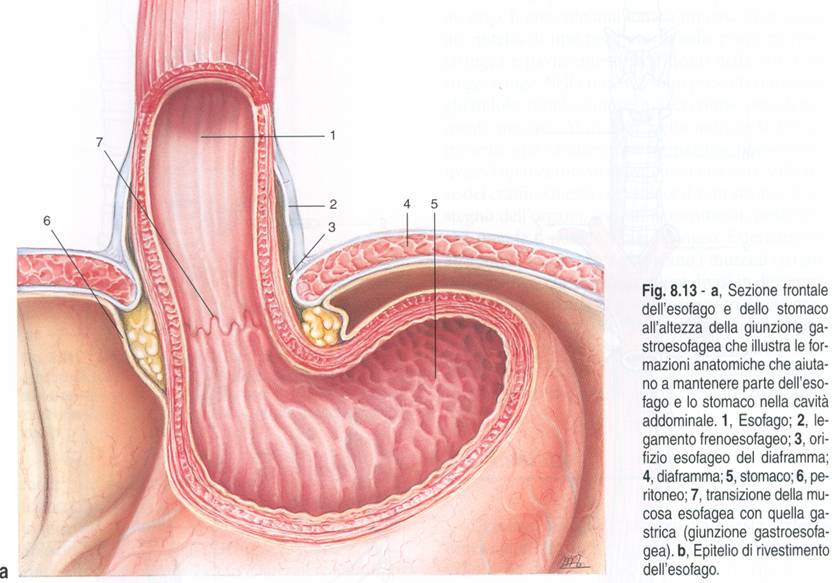 ERNIE DELLO IATO ESOFAGEO
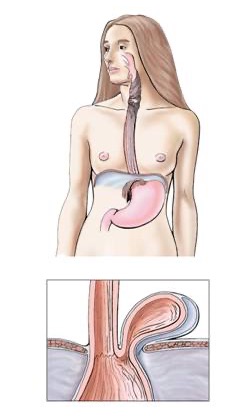 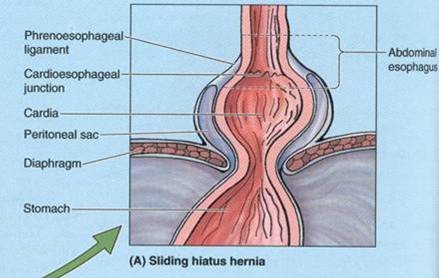 ESOFAGOTRATTO ADDOMINALE
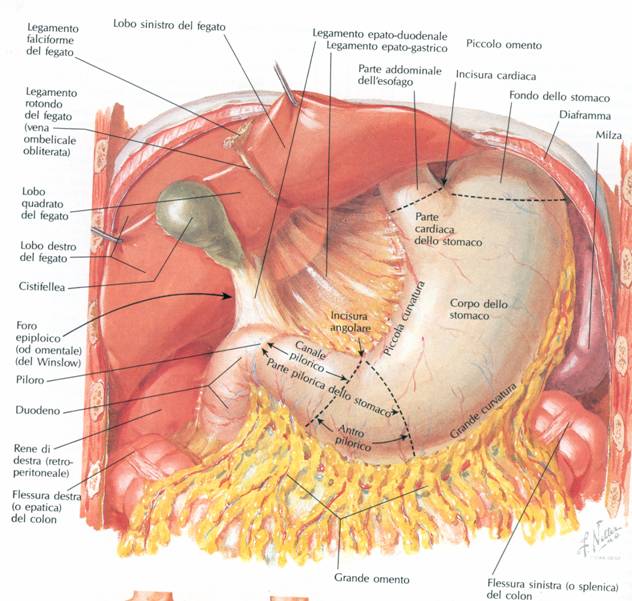 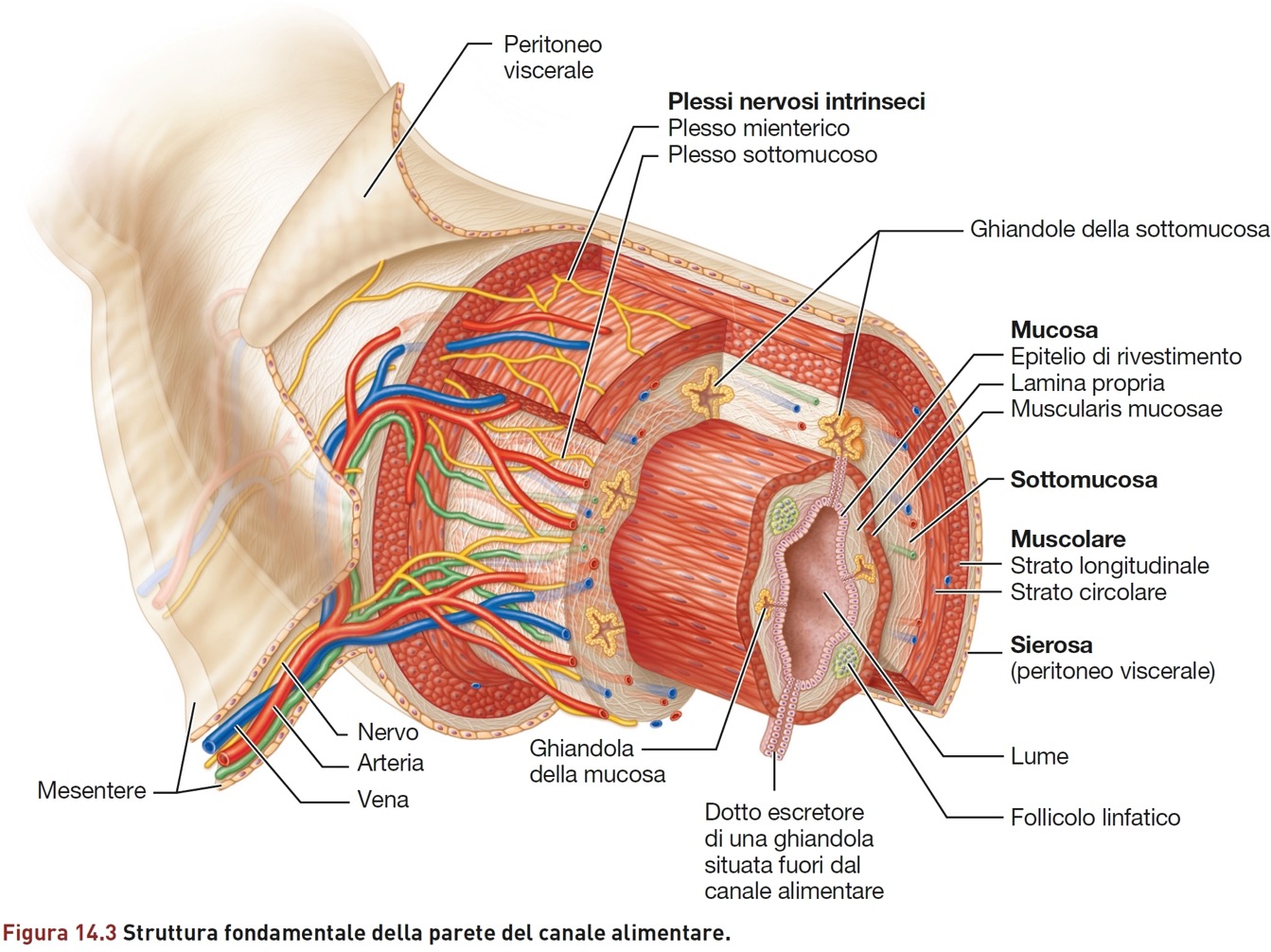 ORGANI CAVI
SISTEMI DIGERENTE, RESPIRATORIO, URINARIO, GENITALE

TONACA MUCOSA costituita da :
      - EPITELIO DI RIVESTIMENTO: protezione, assorbimento

      - LAMINA PROPRIA (tessuto CONNETTIVO DENSO): determina la configurazione 
        caratteristica dei differenti tipi di mucosa. Contiene Ghiandole Intramurali
     - MUSCULARIS MUCOSÆ (tessuto MUSCOLARE LISCIO): motilità della mucosa correlata a  processi di assorbimento e secrezione

TONACA SOTTOMUCOSA (tessuto CONNETTIVO LASSO): separa la tonaca mucosa dalla tonaca muscolare. Può contenere ghiandole Intramurali ed è ricca di formazioni vascolari e nervose (plessi nervosi, tra cui quello di Meissner).
ORGANI CAVI
SISTEMI DIGERENTE, RESPIRATORIO, URINARIO, GENITALE

TONACA MUSCOLARE (tessuto MUSCOLARE LISCIO, generalmente; in alcuni casi anche STRIATO SCHELETRICO, come nella Faringe e nel tratto piu’ CRANIALE dell’ Esofago): presiede alla motilità complessiva dell' organo ed è sede di dispositivi nervosi (tra cui il Plesso di Auerbach) 

TONACA ESTERNA, che può essere:
    - TONACA AVVENTIZIA (tessuto CONNETTIVO DENSO): media i rapporti dell' organo con gli organi circostanti, dà luogo ai mezzi di fissità e presenta dispositivi vascolari ;
    - TONACA SIEROSA (tessuto MESOTELIALE): costituita dall' avvolgersi sugli organi 
     delle cosiddette membrane sierose. Fungono anch'esse da mezzi di fissità per l' organo, ma permettono notevole SCORRIMENTO .
ESOFAGOSTRUTTURA
TONACA MUCOSA con EPITELIO PAVIMENTOSO PLURISTRATIFICATO non cheratinizzato, LAMINA PROPRIA e MUSCULARIS MUCOSAE
TONACA SOTTOMUCOSA con presenza di formazioni Ghiandolari Intramurali
TONACA MUSCOLARE con MUSCOLATURA STRIATA SCHELETRICA (un terzo craniale) e MUSCOLATURA LISCIA (due terzi caudali)
TONACA AVVENTIZIA che nel Tratto Addominale è SIEROSA nella parte ANTERIORE
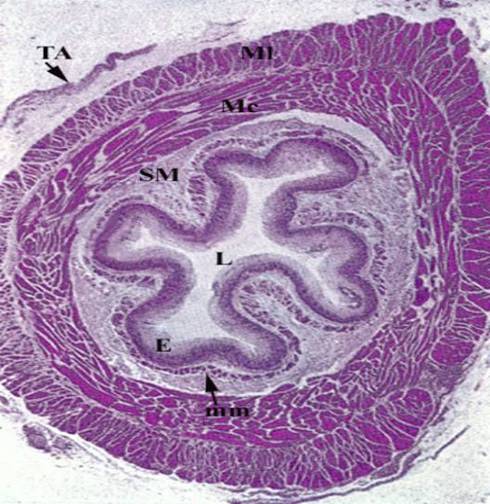 PASSAGGIO ESOFAGO-STOMACO
Nella Zona di Passaggio dall’ Esofago allo Stomaco (Zona CARDIALE), l’ EPITELIO della Mucosa da Pavimentoso Pluristratificato dell’ Esofago diviene CILINDRICO MONOSTRATIFICATO a Secrezione Mucoide (Muco Neutro) a livello del CARDIAS dello Stomaco
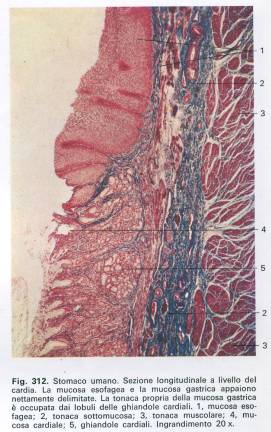 S T O M A C O
STOMACO
Organo CAVO, IMPARI e MEDIANO, localizzato nella CAVITA’ ADDOMINO-PELVICA, in particolare nell’ EPIGASTRIO (circa un sesto dell’ Organo) e nell’ IPOCONDRIO SINISTRO (circa cinque sesti).
Puo’ essere considerato come un tratto dilatato del Tubo Digerente, SACCIFORME, con l’ Asse Maggiore obliquo
Capacità 1300-1500 ml
Puo’ essere suddiviso CRANIO-CAUDALMENTE nelle PORZIONI:
 CARDIAS con ORIFIZIO CARDIALE
 FONDO
 CORPO
 PILORO con ORIFIZIO PILORICO
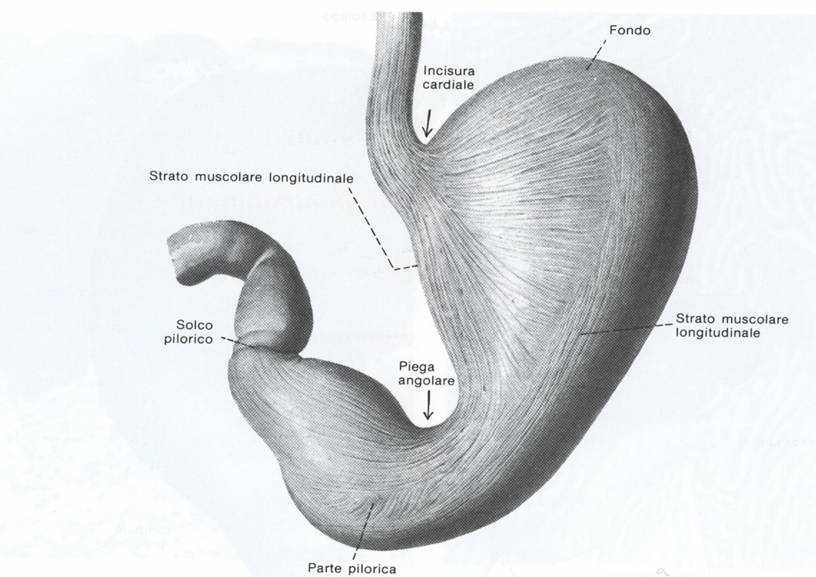 cardias
(cardia, porzione “cardiaca”)
fondo
canale
corpo
piloro
antro
CARDIAS: porzione dove si localizza la GIUNZIONE ESOFAGO-GASTRICA. L’ ORIFIZIO ESOFAGEO è controllato da un dispositivo valvolare che impedisce il reflusso del bolo dallo Stomaco all’ Esofago
FONDO: è l’unica porzione nella quale il lume NON è collassato in assenza del bolo alimentare. Vi si descrive la Bolla Gassosa.
CORPO: la porzione più estesa dello Stomaco
PILORO: fa seguito al Corpo e presenta l’ Antro, cui fa seguito il Canale Pilorico. Esso termina con la VALVOLA PILORICA, che regola l’ afflusso del bolo alimentare dallo Stomaco nel Duodeno.
STOMACO MORFOLOGIA MACROSCOPICA
Oltre alla suddivisione nelle succitate porzioni, nello Stomaco si possono evidenziare ulteriori parametri morfologici:

 FACCIA ANTERIORE
 FACCIA POSTERIORE
 PICCOLA CURVATURA (Margine Destro)
 GRANDE CURVATURA (Margine Sinistro)
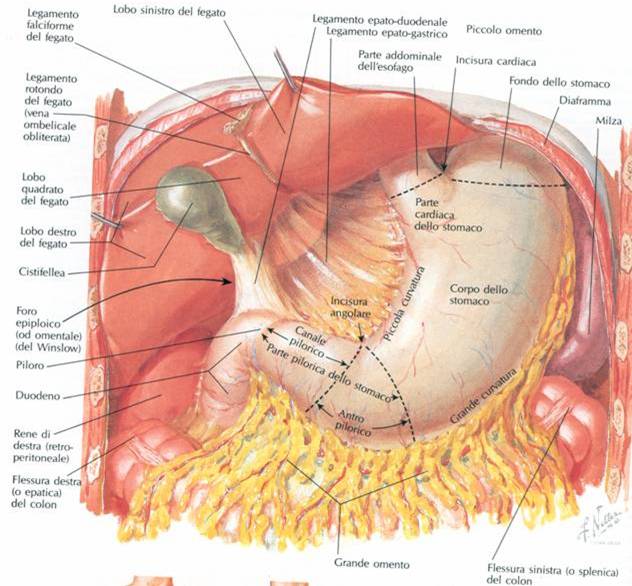 STOMACOCONFIGURAZIONE  INTERNA
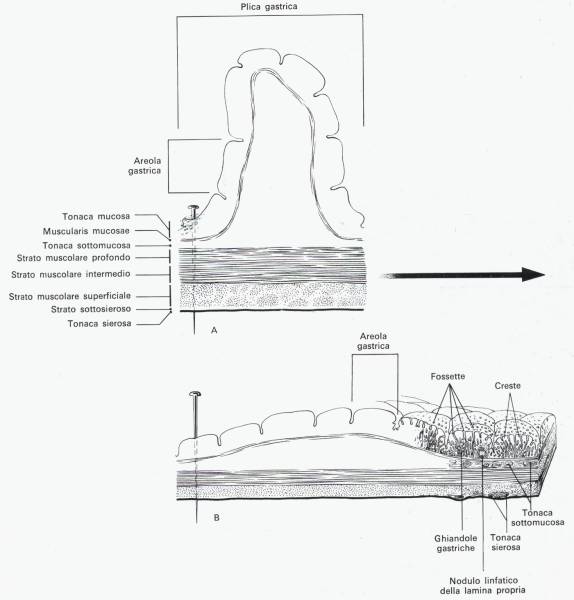 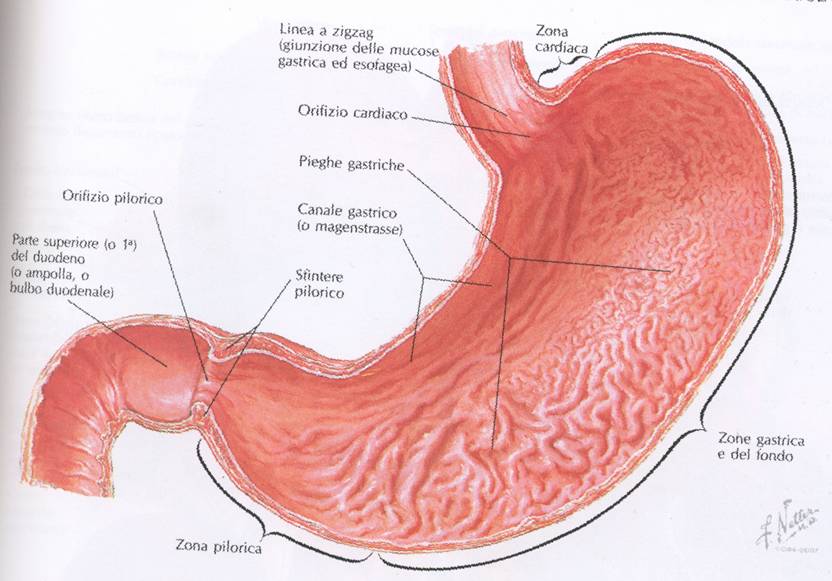 STOMACO CONFIGURAZIONE INTERNA
Nel vivente, tramite l’ Esame Endoscopico (GASTROSCOPIA), il rivestimento del Lume appare di un COLORITO GRIGIO ROSEO

Presenta, nello STATO DI RIPOSO (ossia quando è VUOTO), le PIEGHE (o Pliche) GASTRICHE, che prevalentemente seguono la direzione dell’ ASSE LONGITUDINALE ed appaiono ANASTOMIZZATE tra loro

Al contrario, NON si rilevano ANASTOMOSI delle pieghe in corrispondenza della PICCOLA CURVATURA (la cosiddetta «MagenStrasse-Via del Cibo», perché si immaginava una preferenziale progressione del bolo alimentare in questa parte della cavità dello Stomaco)

Ad ORGANO RIEMPITO di bolo alimentare, si osservano i SOLCHI PERMANENTI

I SOLCHI PERMANENTI delimitano le AREOLE GASTRICHE (2-4 mm di diametro)
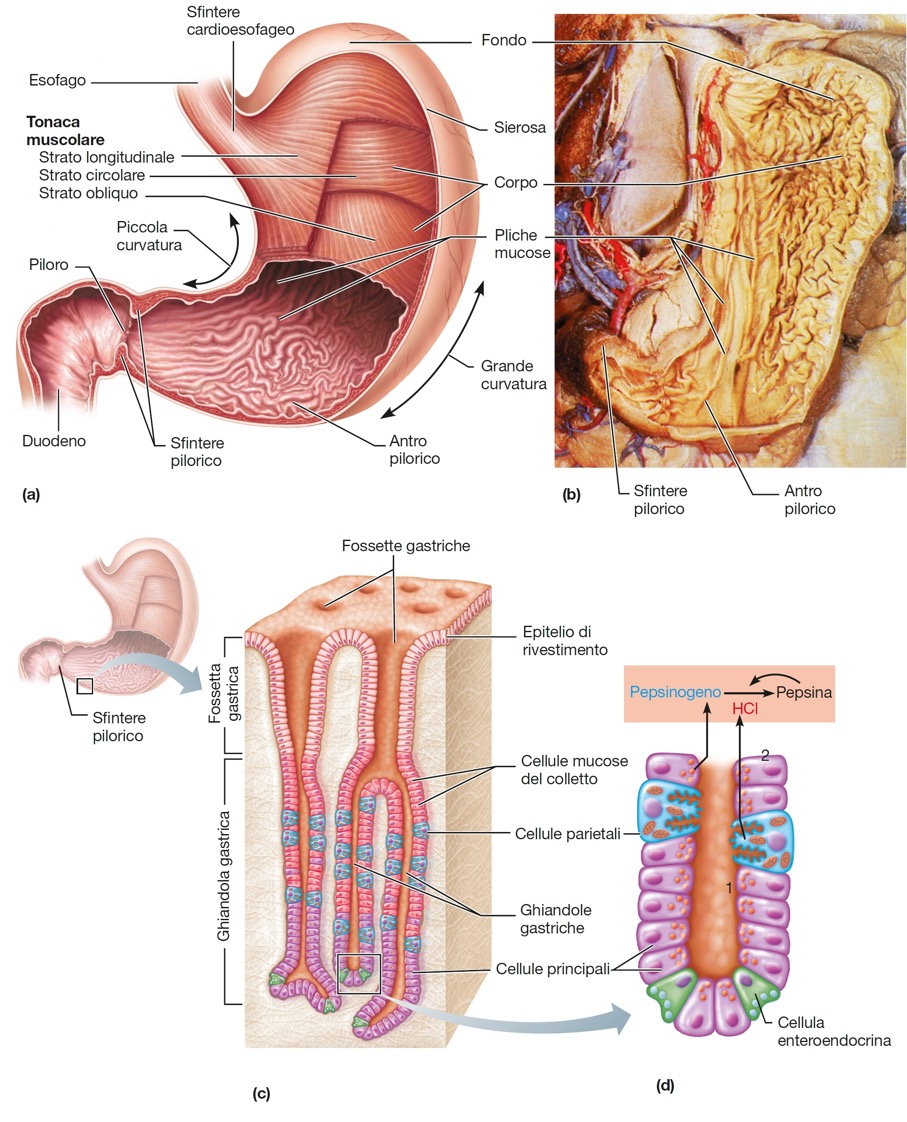 STOMACOSTRUTTURA ANATOMO-MICROSCOPICA
TONACA MUCOSA con Epitelio Cilindrico Monostratificato a Secrezione MUCOIDE (Muco Neutro), e Lamina Propria con GHIANDOLE (CARDIALI, PROPRIAMENTE DETTE, PILORICHE) e Muscularis Mucosae
TONACA SOTTOMUCOSA: Tessuto Connettivo con Vasi Sanguiferi e Linfatici e Plesso Nervoso Autonomo Sottomucoso di Meissner
TONACA MUSCOLARE di Muscolatura Liscia con 3 strati: Plessiforme (od Obliquo) inteno, Circolare intermedio e Longitudinale esterno. Vi si trova il Plesso Nervoso Autonomo Muscolare di Auerbach
TONACA ESTERNA prevalentemente Sierosa Peritoneale, tranne la parete posteriore del Fondo (Avventizia)
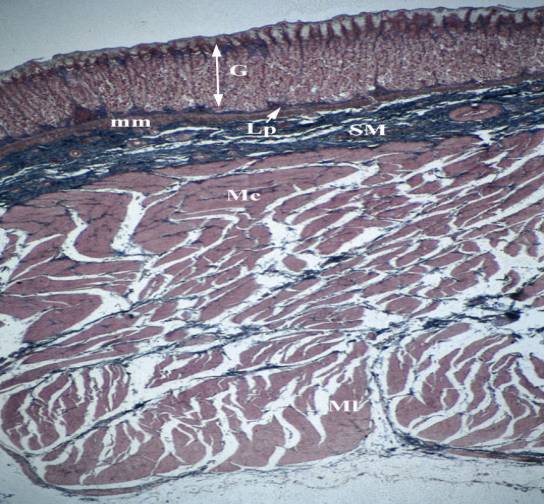 GIUNZIONE ESOFAGO-GASTRICA
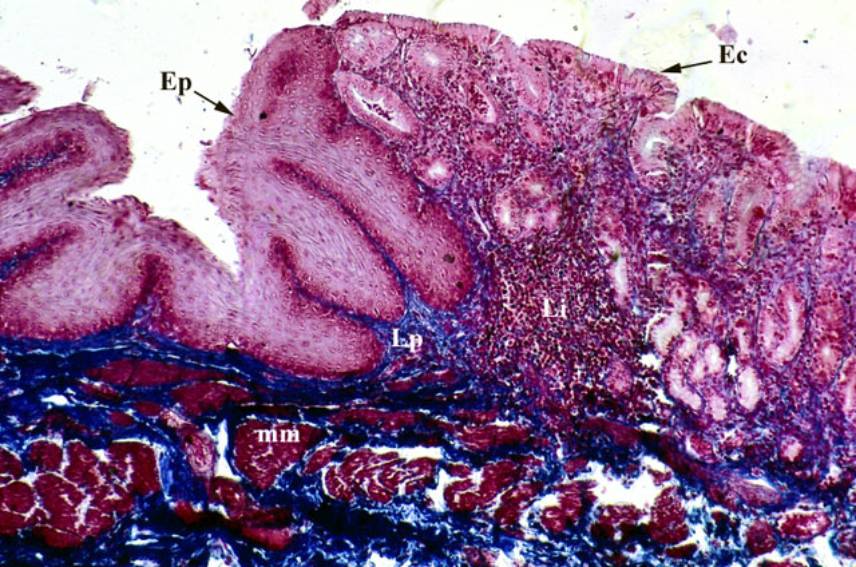 STOMACOCARDIAS
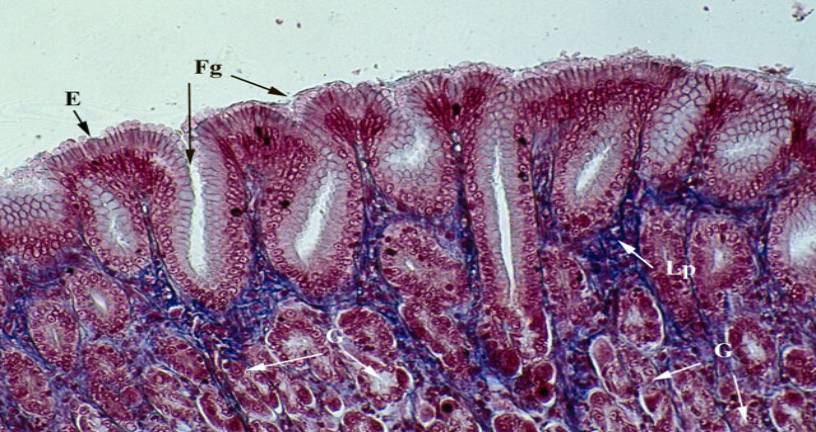 GHIANDOLE  GASTRICHE
Nella LAMINA PROPRIA della Tonaca Mucosa, sono localizzate le GHIANDOLE GASTRICHE 
Esistono differenti tipologie ghiandolari nell’ ambito delle diverse porzioni dello Stomaco:
- GHIANDOLE CARDIALI (nel Cardias) TUBULARI 
  COMPOSTE;
- GHIANDOLE GASTRICHE PROPRIAMENTE 
  DETTE (del Corpo e del Fondo) TUBULARI 
  SEMPLICI;
- GHIANDOLE PILORICHE (nel PILORO)   
  TUBULARI RAMIFICATE
GHIANDOLE CARDIALI
SI TROVANO NELLA ZONA CARDIALE

TUBULARI COMPOSTE

SECERNONO MUCO NEUTRO
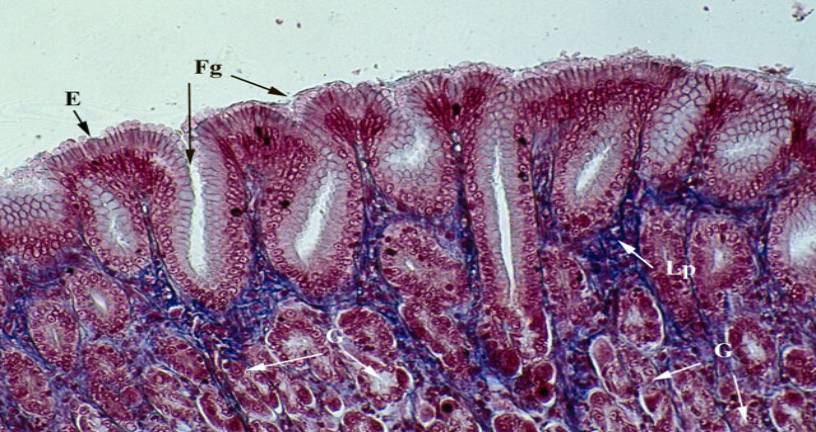 STOMACOCORPO
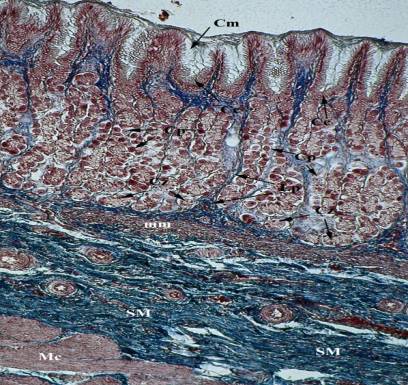 GHIANDOLE  GASTRICHEpropriamente dette (cOrpo e fondo)
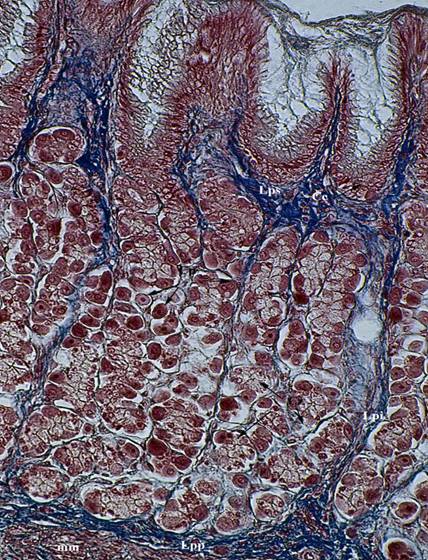 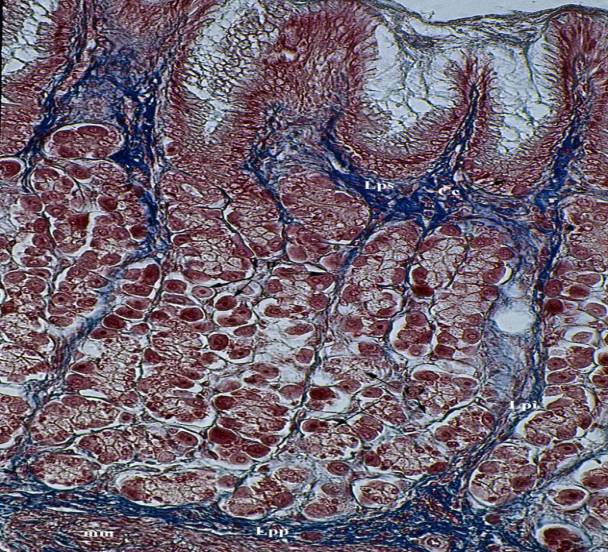 GHIANDOLE GASTRICHE PROPRIAMENTE DETTE
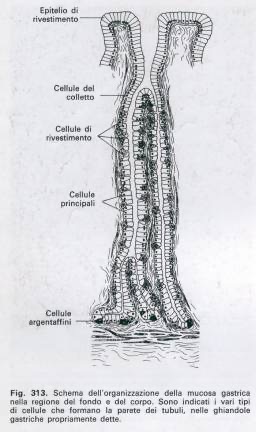 GHIANDOLE GASTRICHE PROPRIAMENTE DETTE
Sono TUBULARI SEMPLICI e presentano dalla superficie del lume verso la profondità:
CELLULE MUCIPARE del COLLETTO che secernono Muco Acido che facilita la fuoriuscita del secreto nel lume
CELLULE PRINCIPALI, che producono Enzimi DIGESTIVI (PEPSINOGENO poi attivato a PEPSINA e RENNINA)
CELLULE PARIETALI (o di RIVESTIMENTO), che producono Cationi H+ rendendo l’ ambiente acido (pH 2)
CELLULE ARGENTAFFINI (secrezione ENDOCRINA, serotonina), per stimolare la Muscolatura Liscia
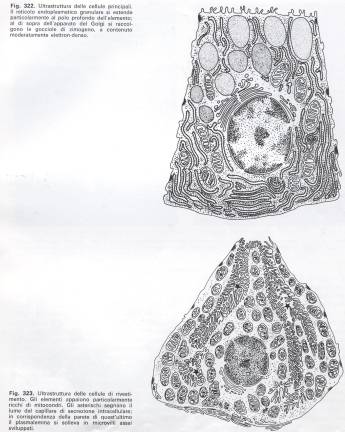 CELLULE PRINCIPALI
 pepsinogeno
 rennina (per la digestione delle proteine del latte nel neonato)
CELLULE PARIETALI
                   [H+]
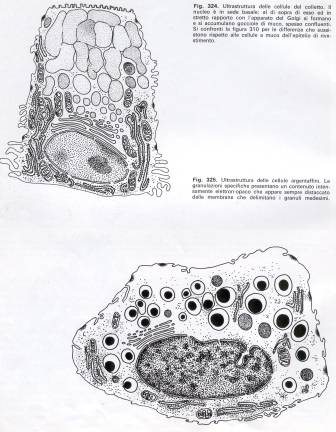 CELLULE
del
COLLETTO
CELLULE
ARGENTAFFINI
PILORO
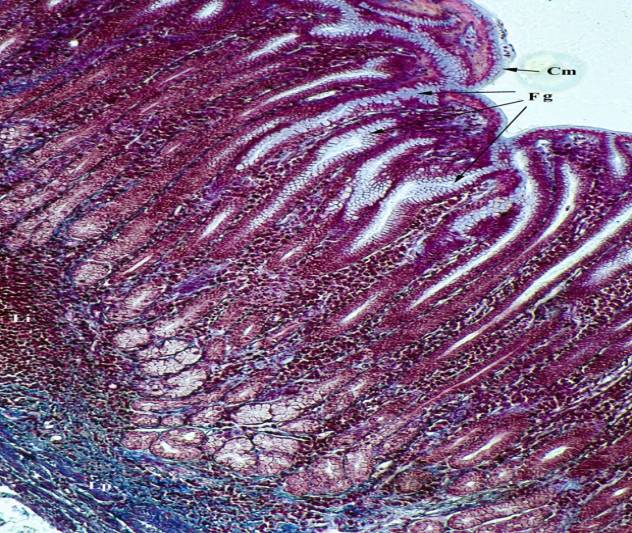 GHIANDOLEPILORICHE:
Tubulari
Ramificate
Secernono:
Muco 
   Neutro